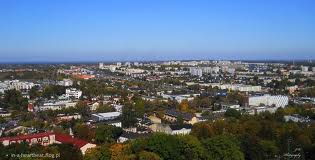 CZĘSTOCHOWA TO MOJE MIASTO
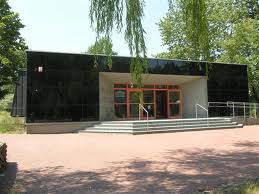 KULTURA ŁUŻYCKA
Cmentarzysko odkryto w 1955 roku 
w związku z pracami budowlano-ziemnymi, prowadzonymi przy budowie trasy tramwajowej i wiaduktu przy Alei Pokoju w dzielnicy Raków. Jest to trwale zakonserwowane cmentarzysko o powierzchni blisko 100 m², z grobami zarówno ciałopalnymi, jak i szkieletowymi.
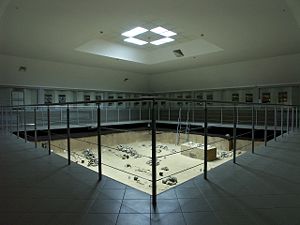 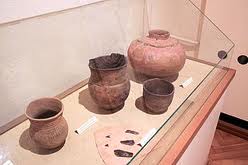 NACZYNIA CERAMICZNE WYKONANE METODĄ 	SZNURKOWĄ
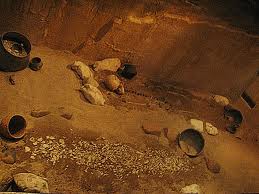 GROBY SZKIELETOWE I CIAŁOPALNE
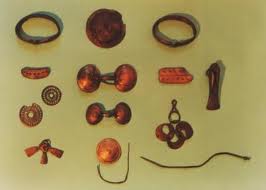 BIŻUTERIA
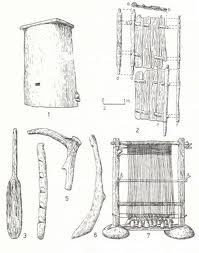 Wyroby drewniane i rogowe  			kultury  łużyckiej
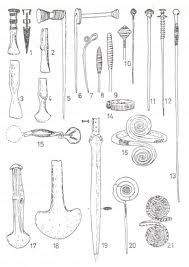 wyroby 	Z brązUkultury łużyckiej
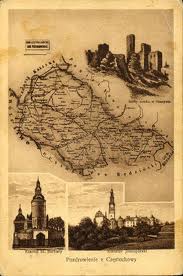 MOJE MIASTO 100 LAT TEMU
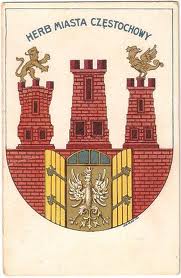 Herb miasta Częstochowy z 1909 roku
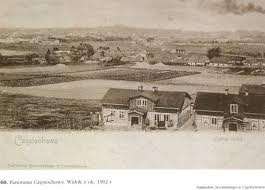 WIDOK CZĘSTOCHOWY Z XIX w.
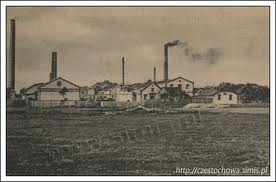 WIDOK FABRYKI
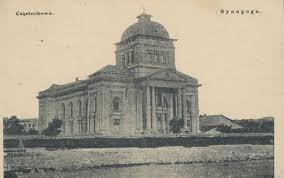 NOWA SYNAGOGA
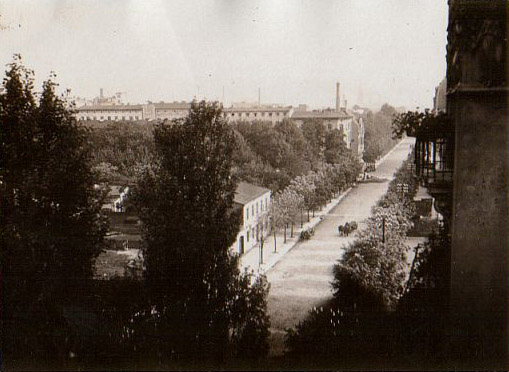 Aleje N.M.P. - 1920 r.
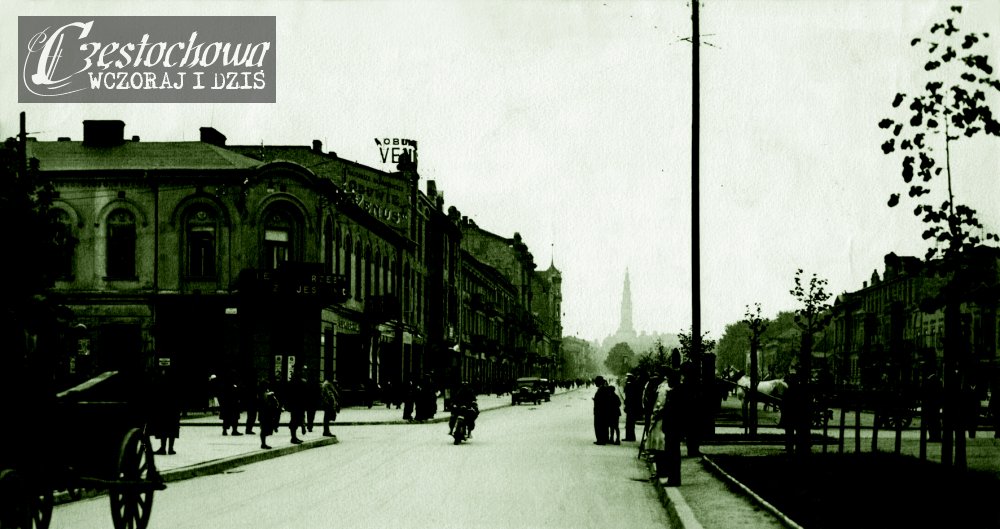 aleje
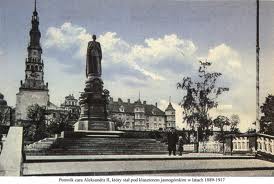 JASNA GÓRA
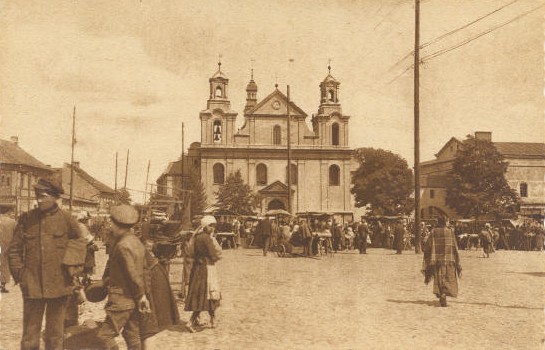 KOŚCIÓŁ św. ZYGMUNTA
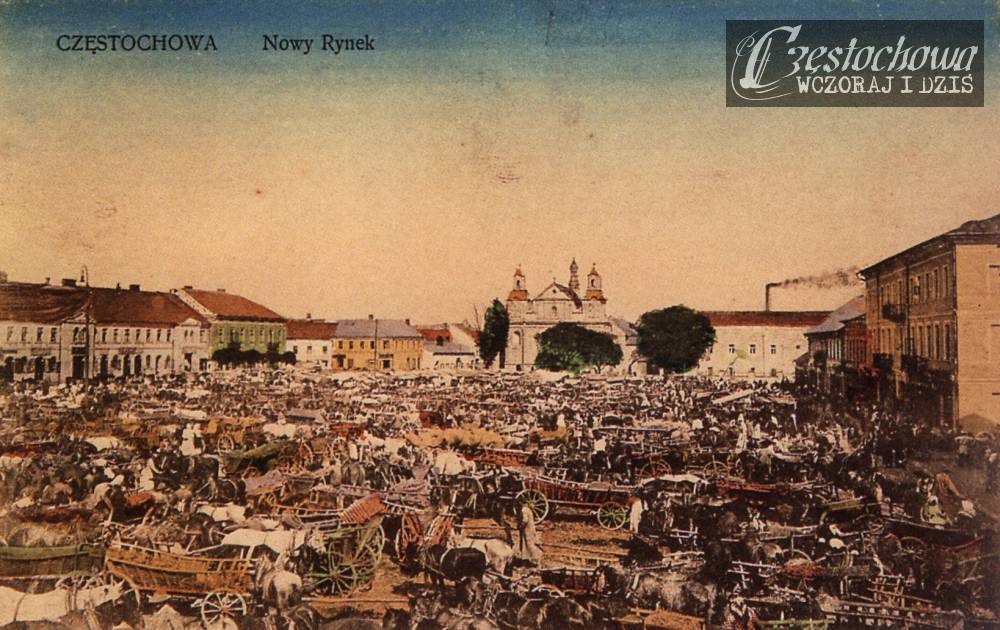 Nowy rynek
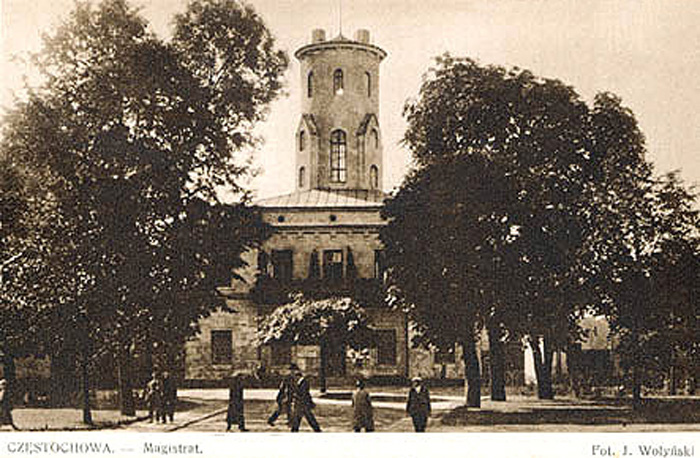 RATUSZ
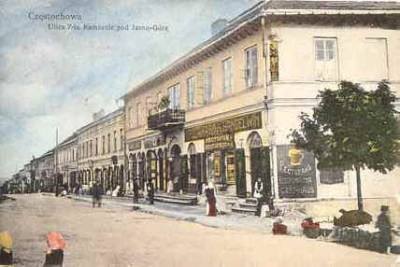 ULICA 7 KAMIENIC
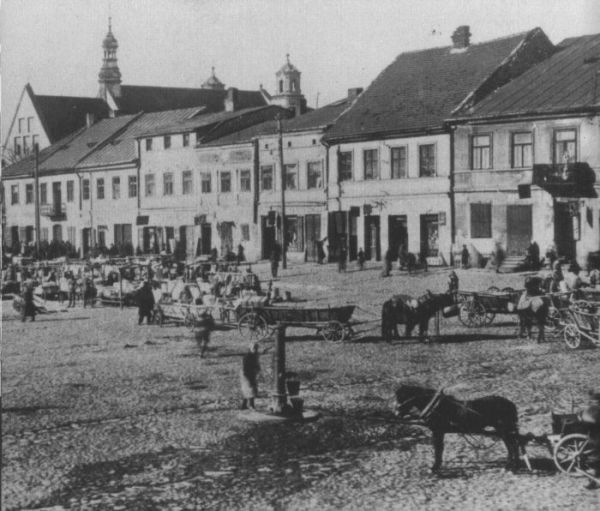 STARY RYNEK
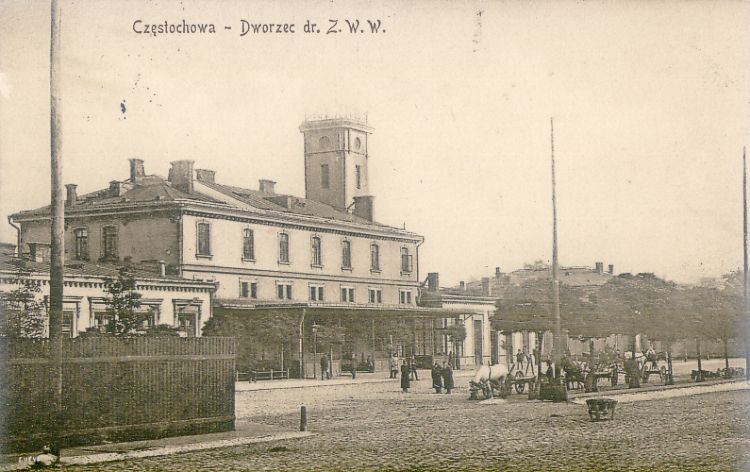 DWORZEC P.K.P.
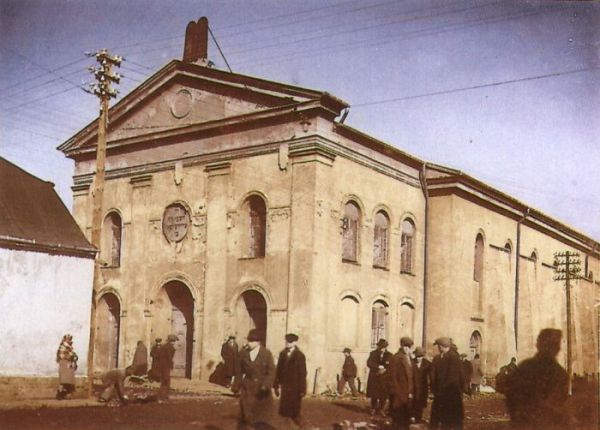 ul. Mirowska - 1920 r.                               (na zdjęciu Bożnica Żydowska)
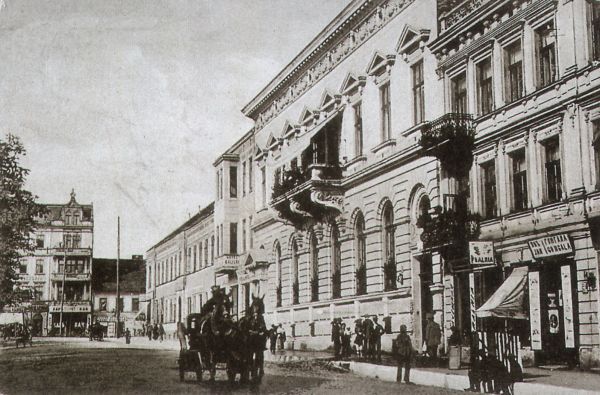 ul. Dojazd - 1917 r.
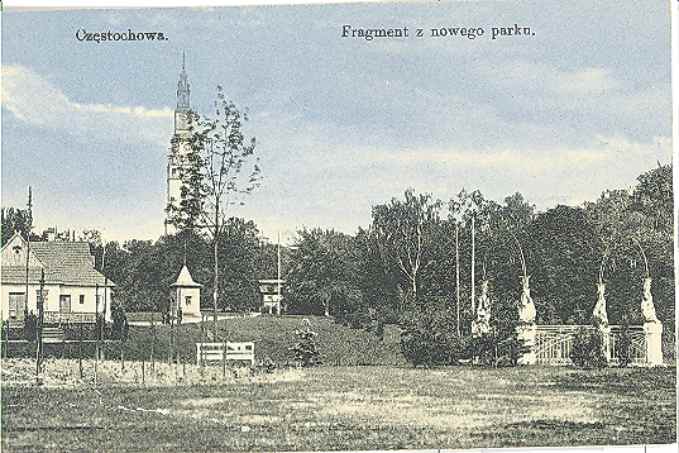 Park jasnogórski - ok. 1920 r.
Park jasnogórski - ok. 1920 r.
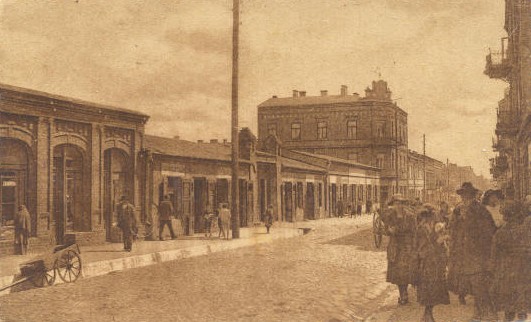 ul. KRAKOWSKA
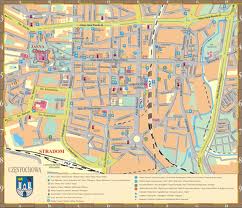 CZĘSTOCHOWA W XX , XXI WIEKU
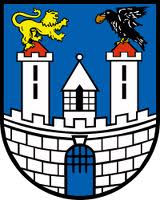 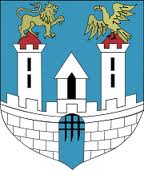 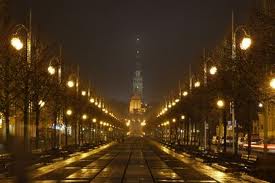 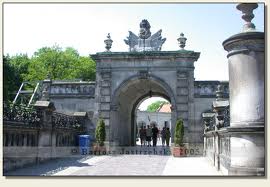 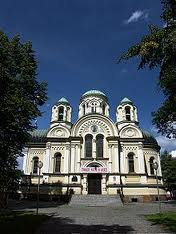 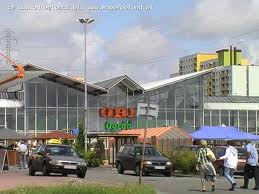 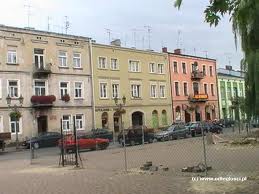 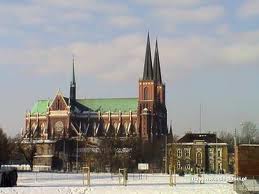 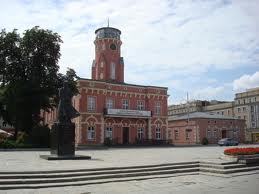 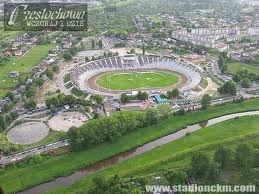 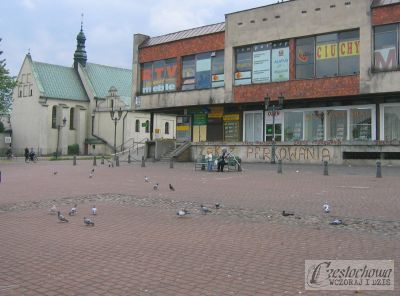 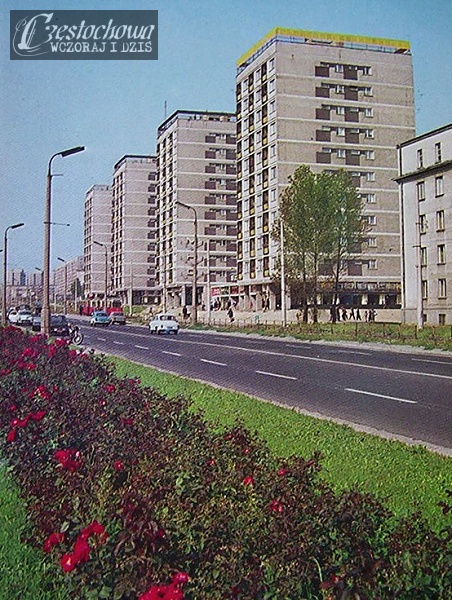 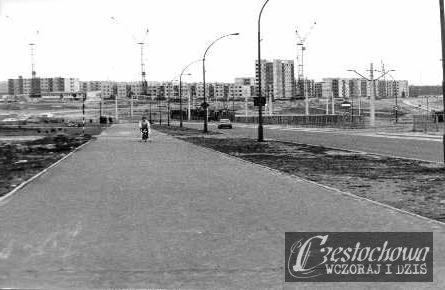 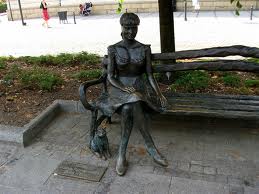 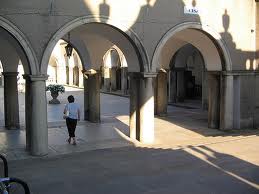 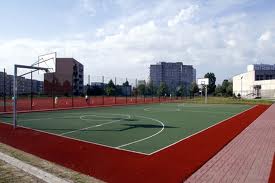 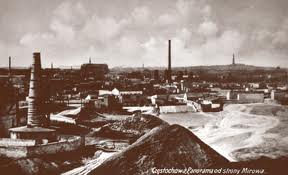 CZESTOCHOWA DAWNIEJ I DZIŚ
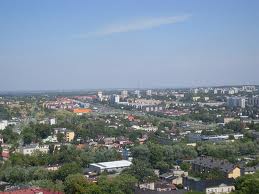 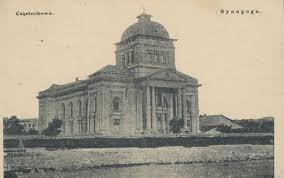 Synagogafilharmonia
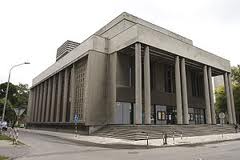 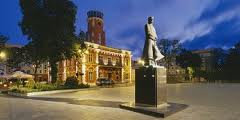 ratusz
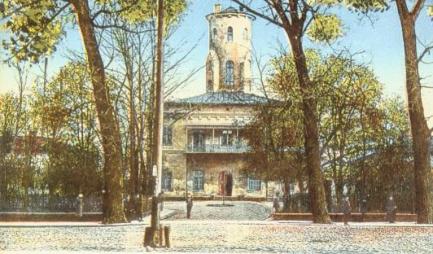 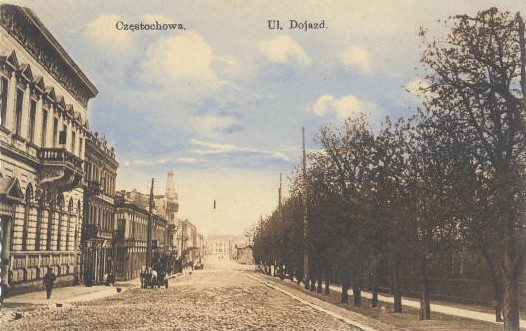 UI. Piłsudskiego
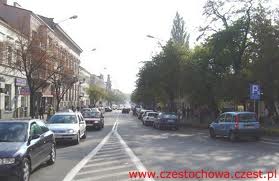 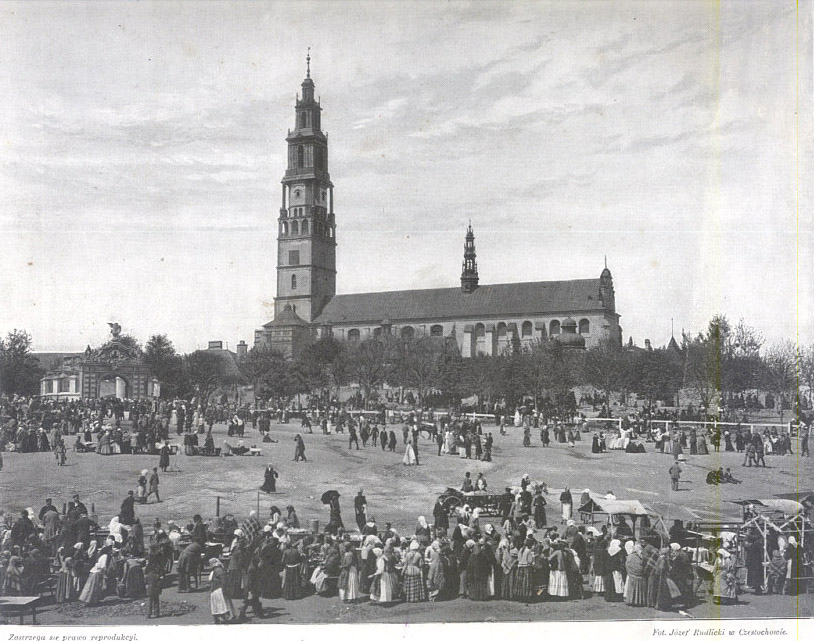 Jasna góra
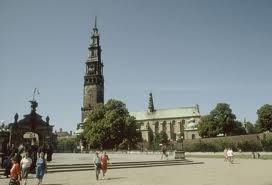 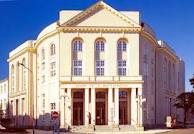 teatr
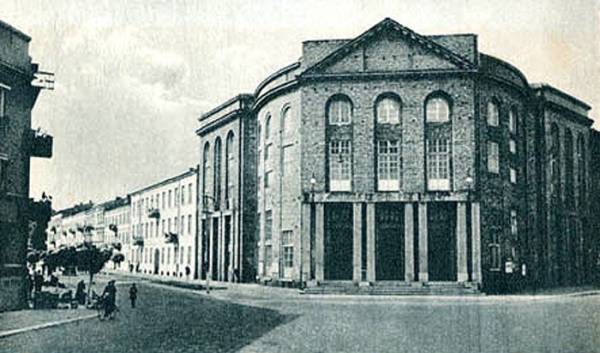 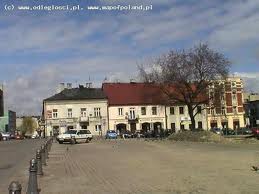 Stary 	rynek
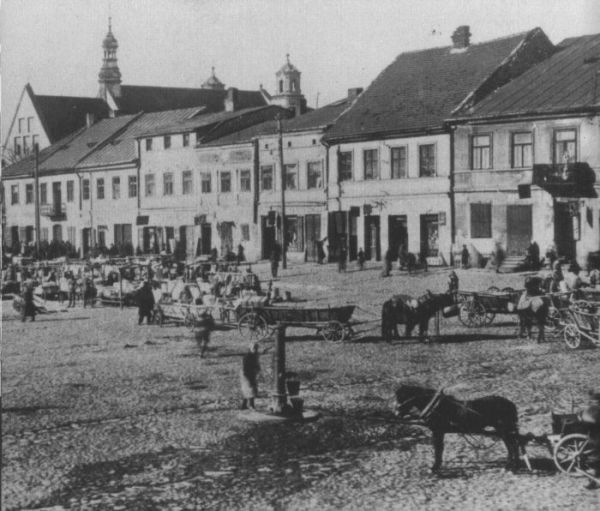 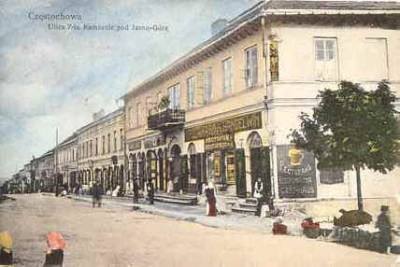 Ul.7 kamienic
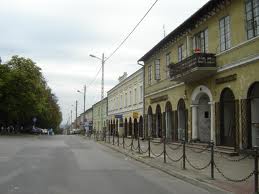 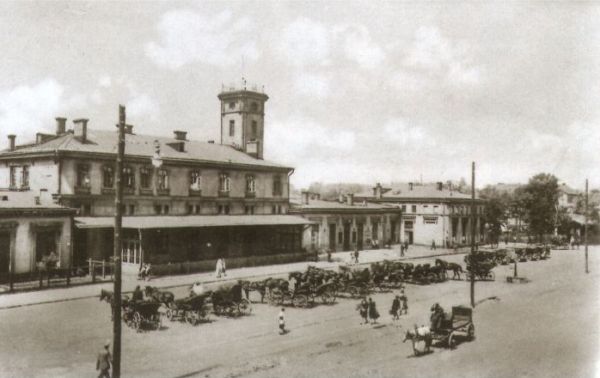 Dworzec       	p.k.p.
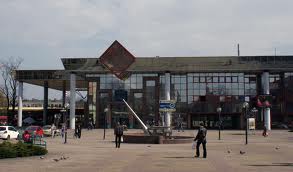 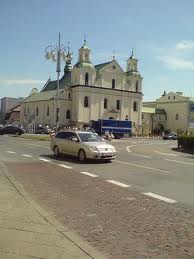 Kościół         św.      zygmunta
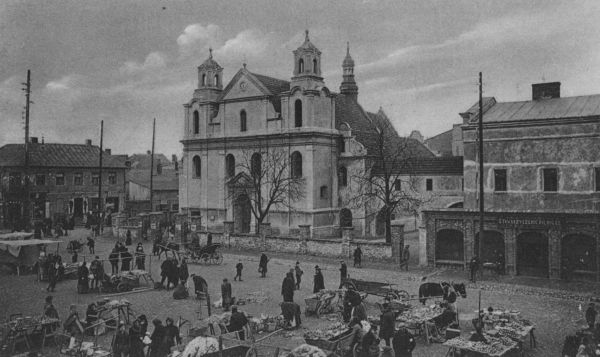 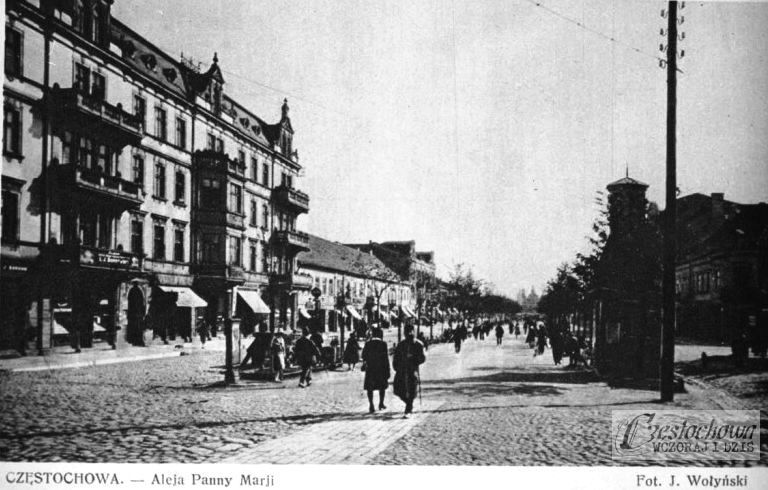 aleje
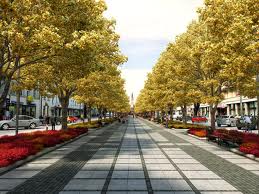 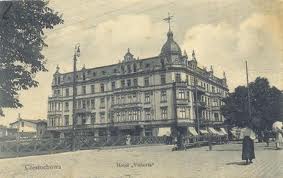 Dom frankego
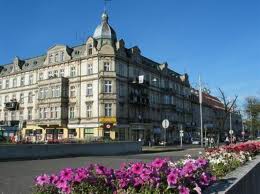